Демократическая республика Конго
Географическое положение
Государство расположено в центральной (экваториальной) части Африки;
Пересекается экватором, лежит в южном и северном полушариях;
Имеет узкий выход ( в 37 км) к Атлантическому океану;
 Граничит с  9 государствами;
Время отличается от московского на __ часа;
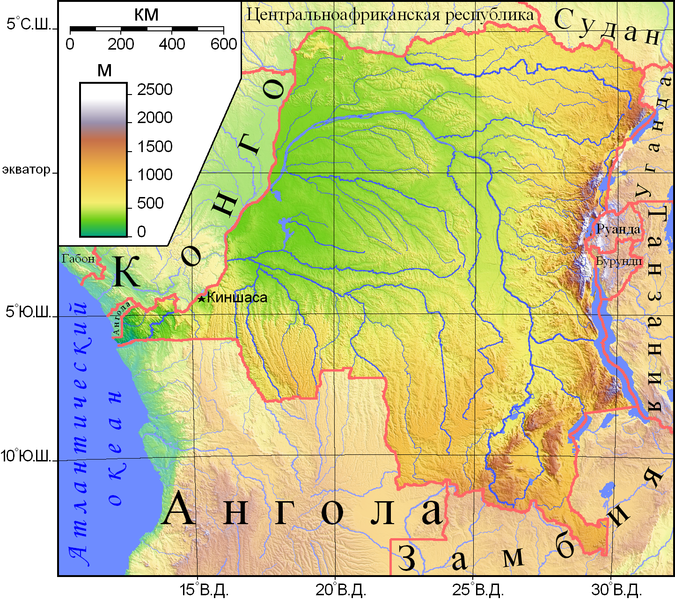 Визитная карточка
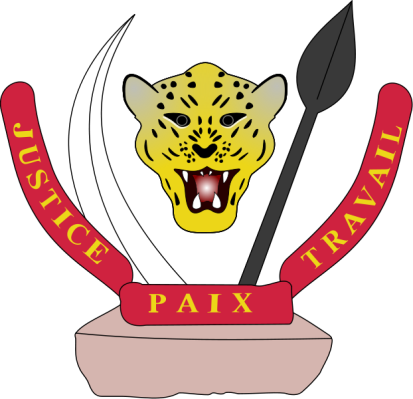 Площадь – 2 345 тыс. км²; ( 3 место на материке)
Столица – Киншаса;
Численность населения – 68,7 млн. человек;
   (4 место на материке)
Форма правления – республика;
Официальный язык – французский;
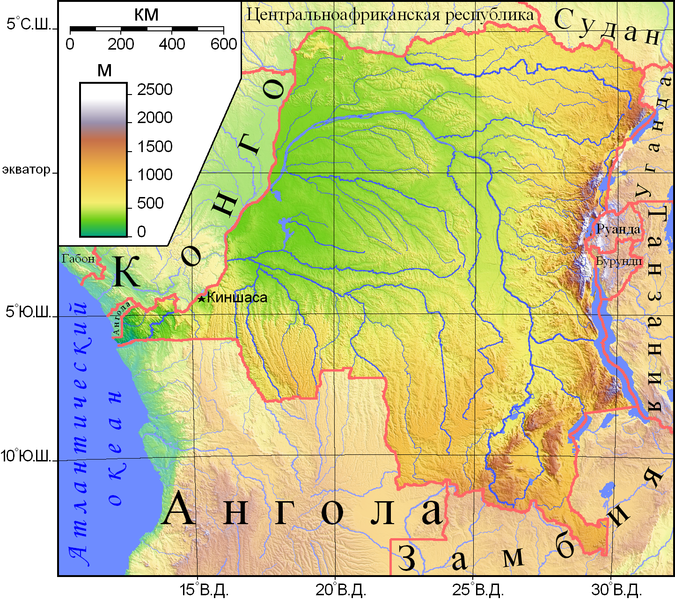 Карта часовых поясов мира
Москва – 3 ч. пояс
Конго – 1 и 2 ч. пояса
Разница – 1-2 часа
Природа страны
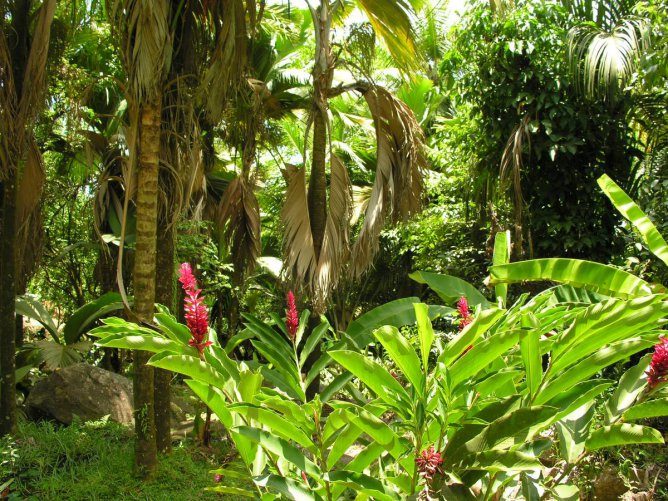 Коренные жители - пигмеи
Пигмеи – группа низкорослых народов негроидной расы, обитающих в экваториальных лесах Африки.

Средний рост взрослого пигмея– 145-150 см.

Кожа светло-коричневая, волосы черные, курчавые, крупное туловище, руки и ноги короткие.
Жилище пигмеев
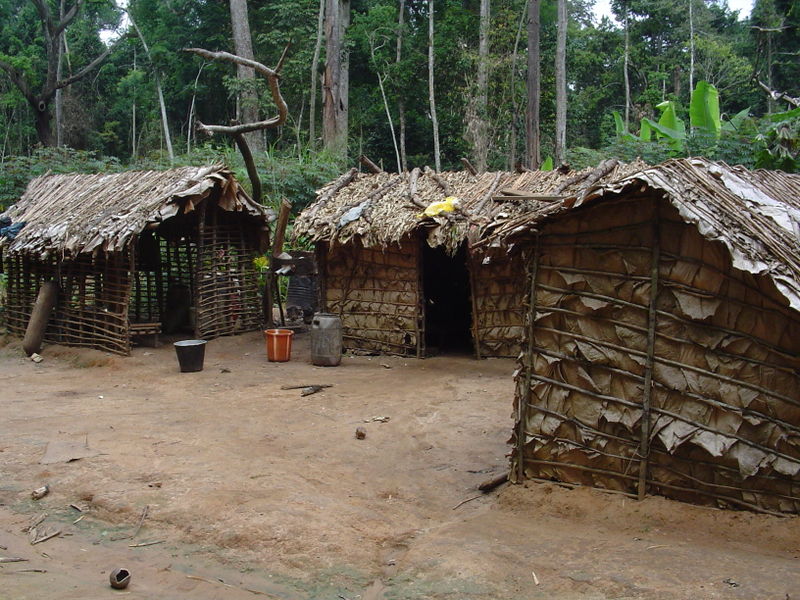 Основное занятие пигмеев – охота и собирательство
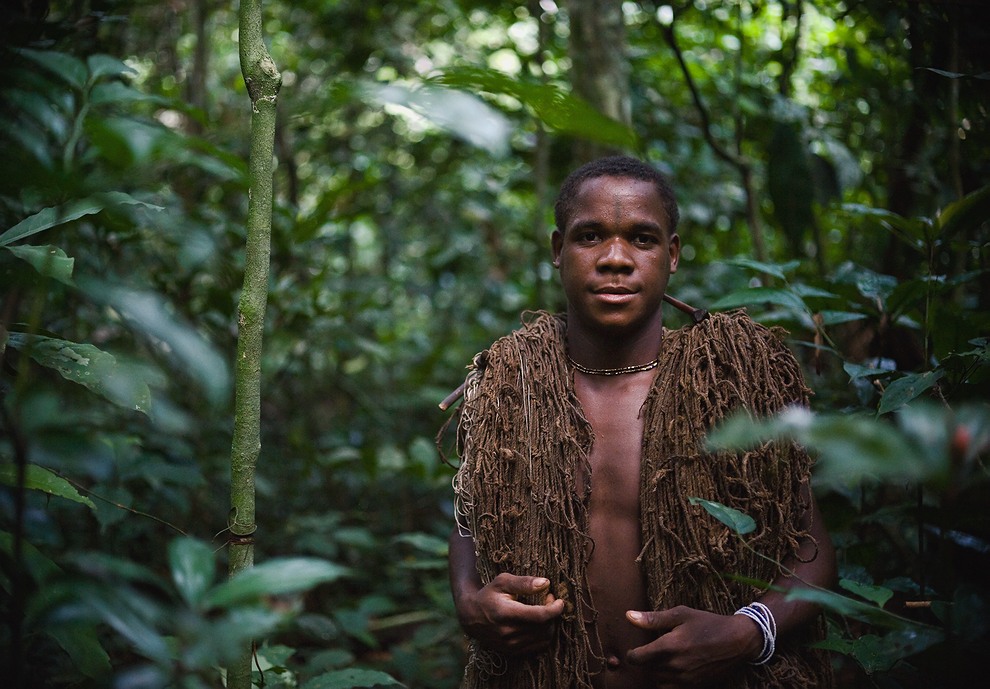 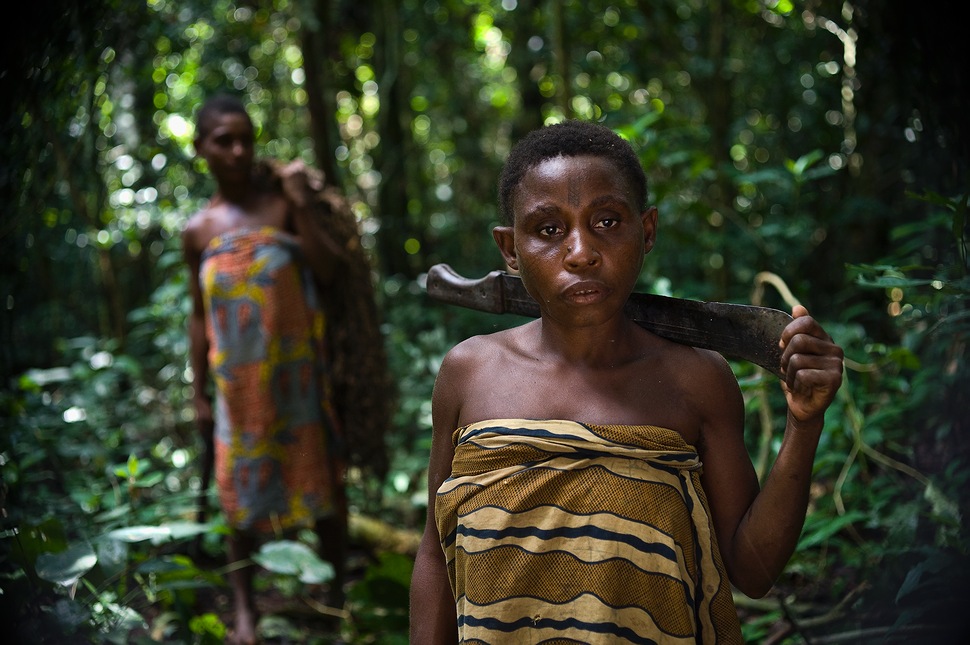 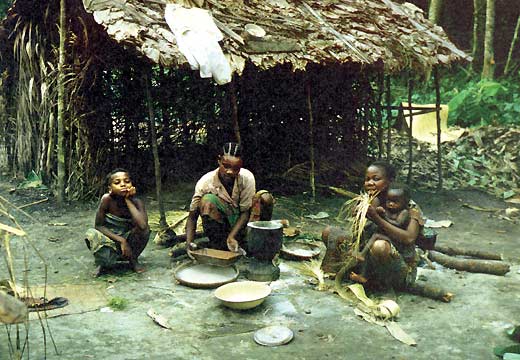 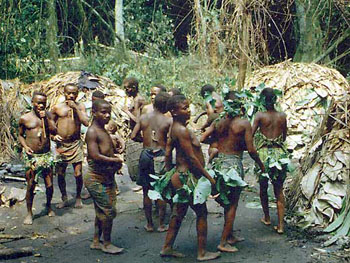 Столица ДРК – город Киншаса
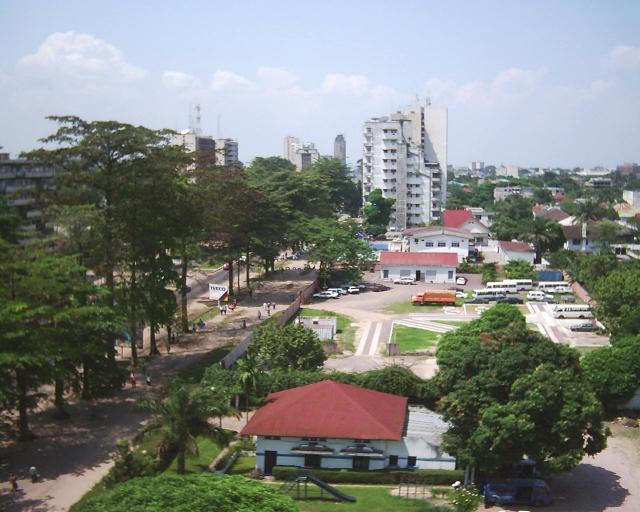 Размещение хозяйства
Используя рисунок учебника на стр. 81 вставь недостающие слова в текст:
Большая часть страны занята _______. Здесь произрастают особые виды деревьев - __________, сок которых идет на изготовление натурального каучука.
Свободные от лесов пространства отведены под _______и ______. Жители выращивают _____, ______, ______, ______ и др. культурные растения. На пастбищах выпасают стада _________.
На юге страны в недрах земли добываются_______, _______, _______, _____. Руды перерабатываются на ________заводах в городах _______, ______, ______. 
В столице республики  - городе ______ - налажено производство ________ и ________.
Закрепление
Почему большая часть территории Конго не освоена человеком?

Какие особенности населения и хозяйства свидетельствуют  о низком уровне развития страны?